Музыкальное воспитание детей с задержкой психического развития.
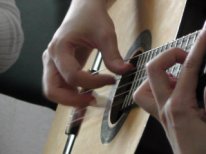 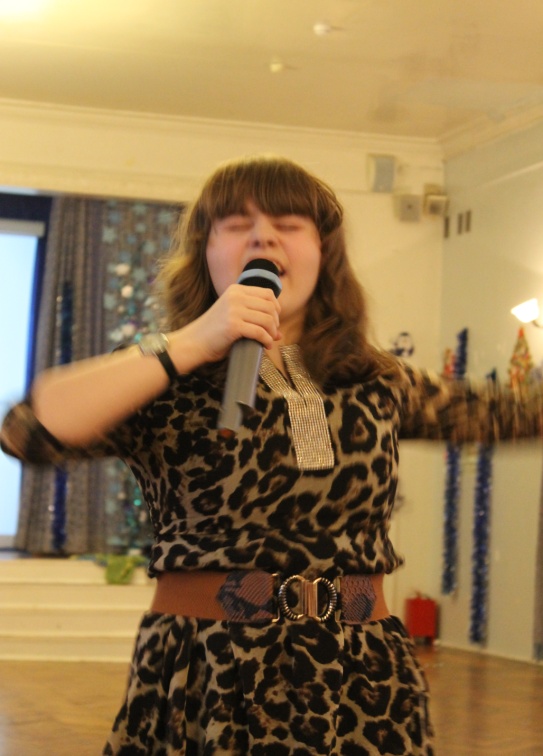 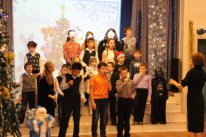 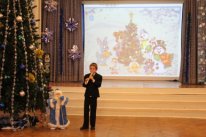 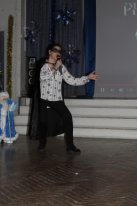 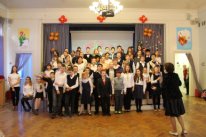 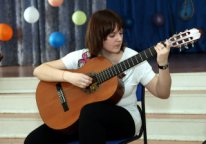 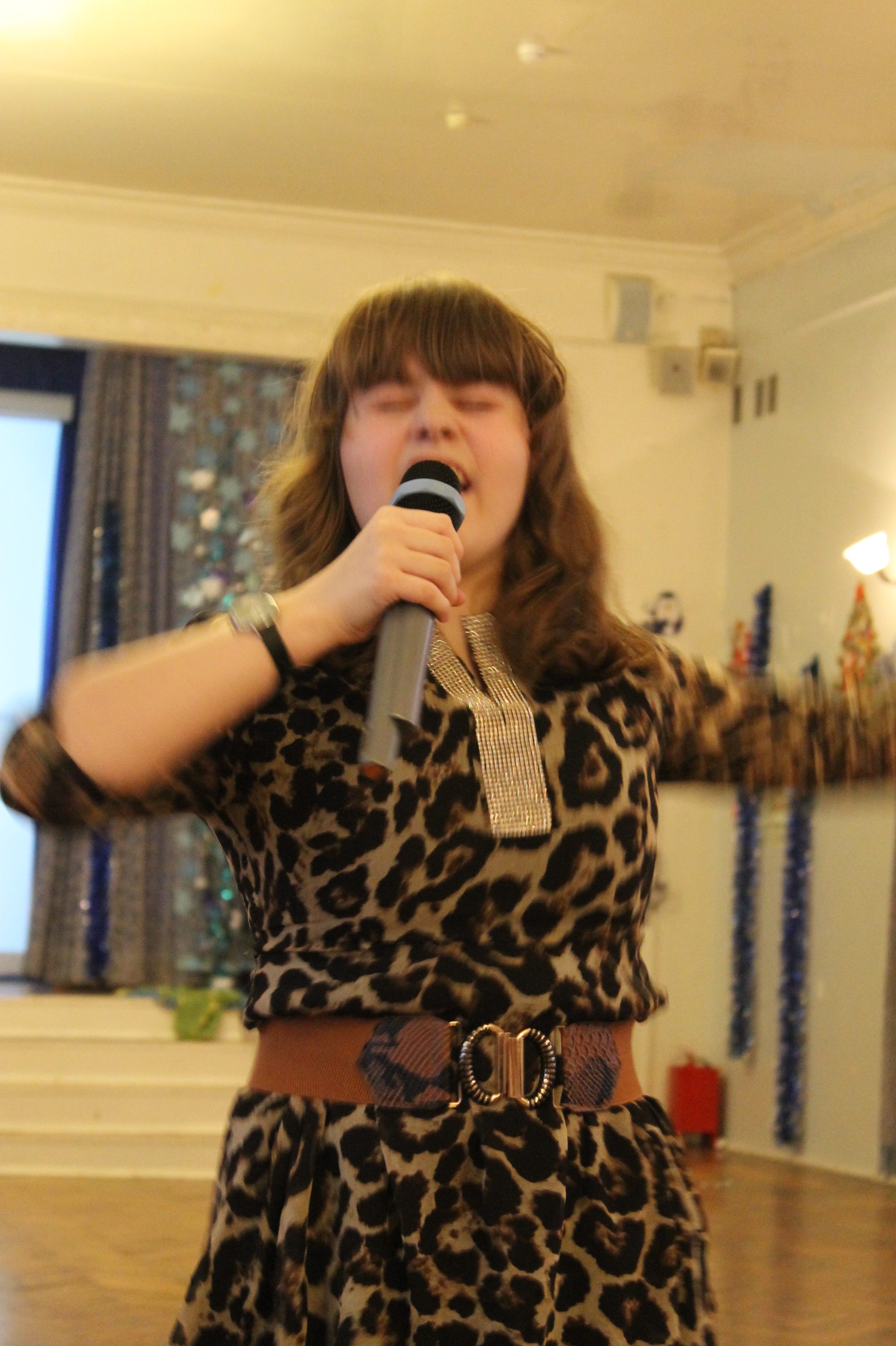 Музыкальное воспитание
Дополнительное образование
Уроки музыки
Осуществляются в
соответствии с федеральным  государственным  образовательным стандартом по утвержденной программе.
Вокально-хоровой ансамбль
Ансамбль гитаристов
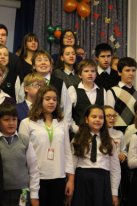 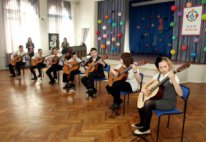 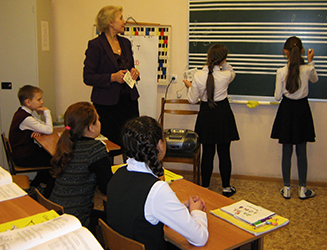 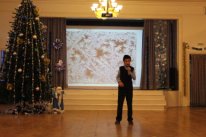 Вокально-хоровой ансамбль
Пение в малом ансамбле (дуэт,трио, квартет)
Пение в большой группе ансамбля
Сольное пение
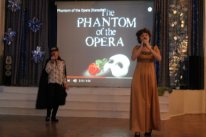 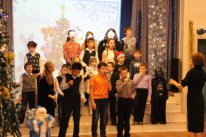 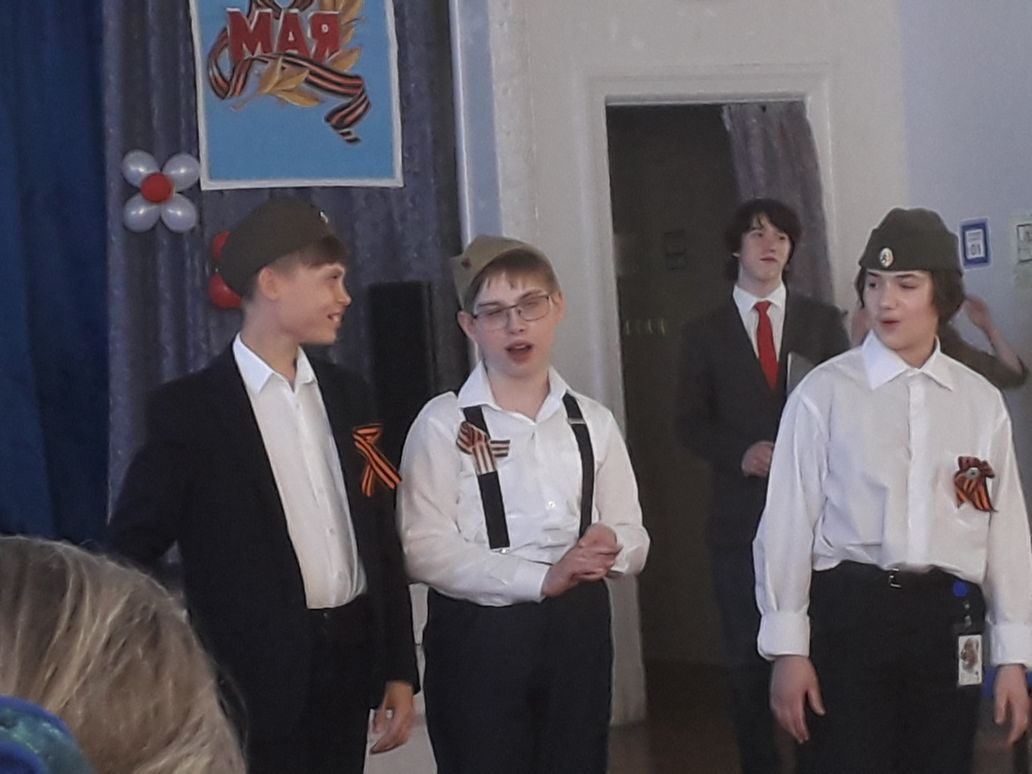 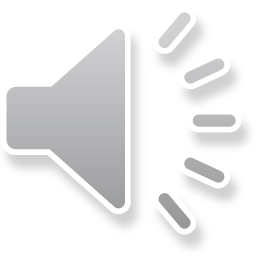 ГИТАРА
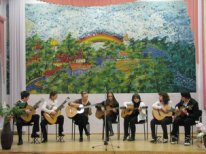 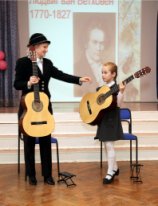 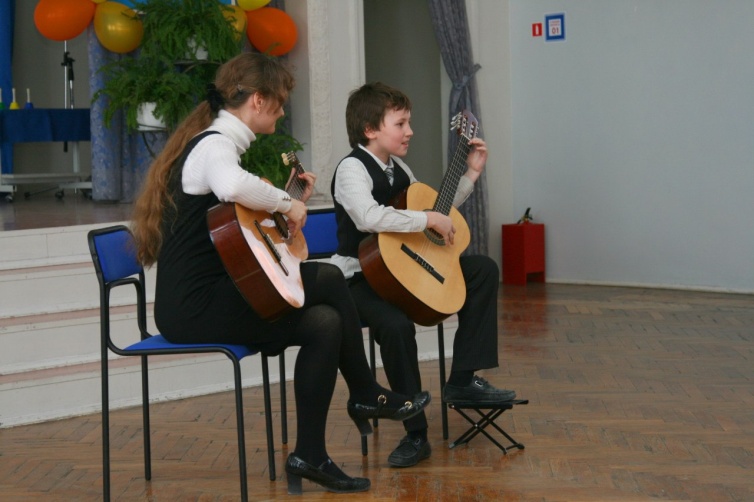 Ансамблевое исполнительство
Сольное исполнительство
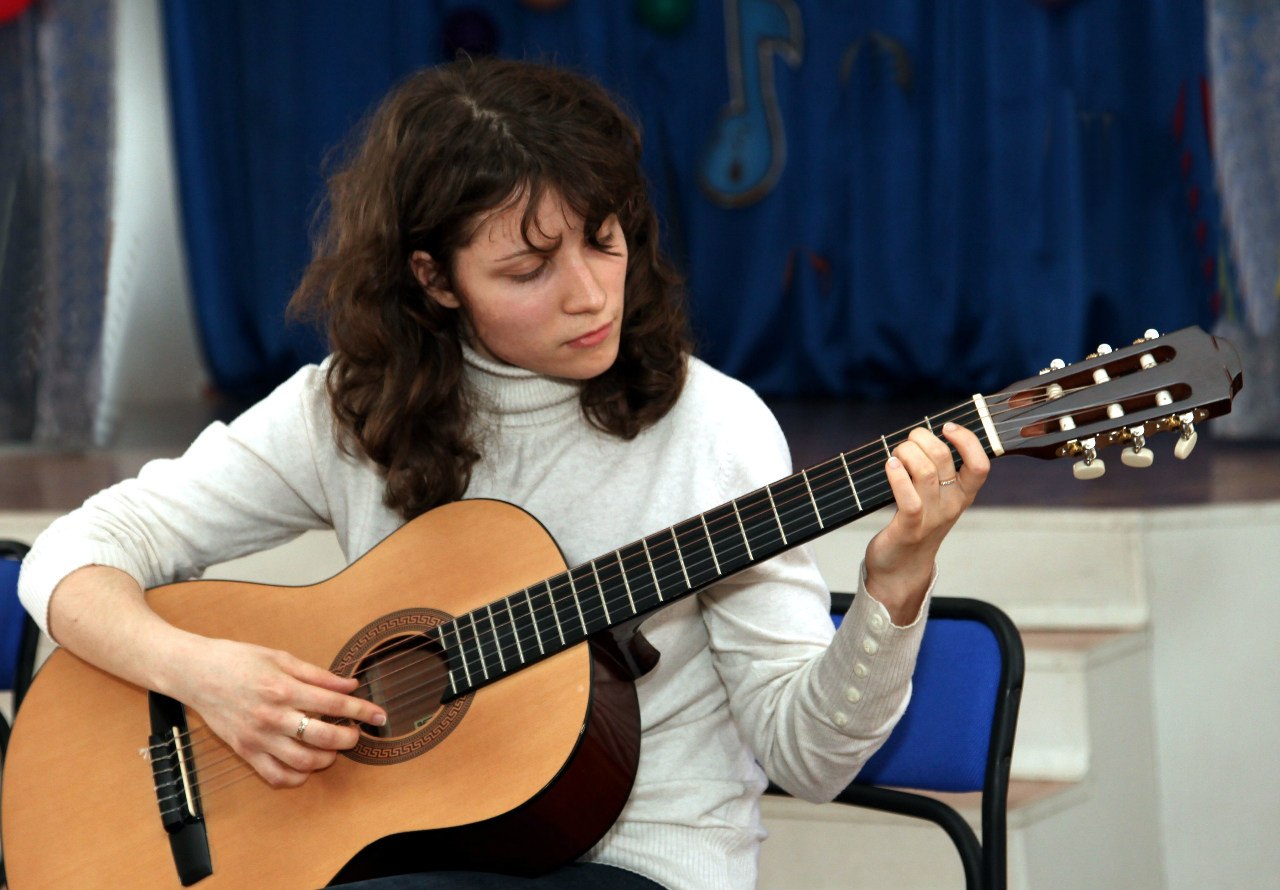 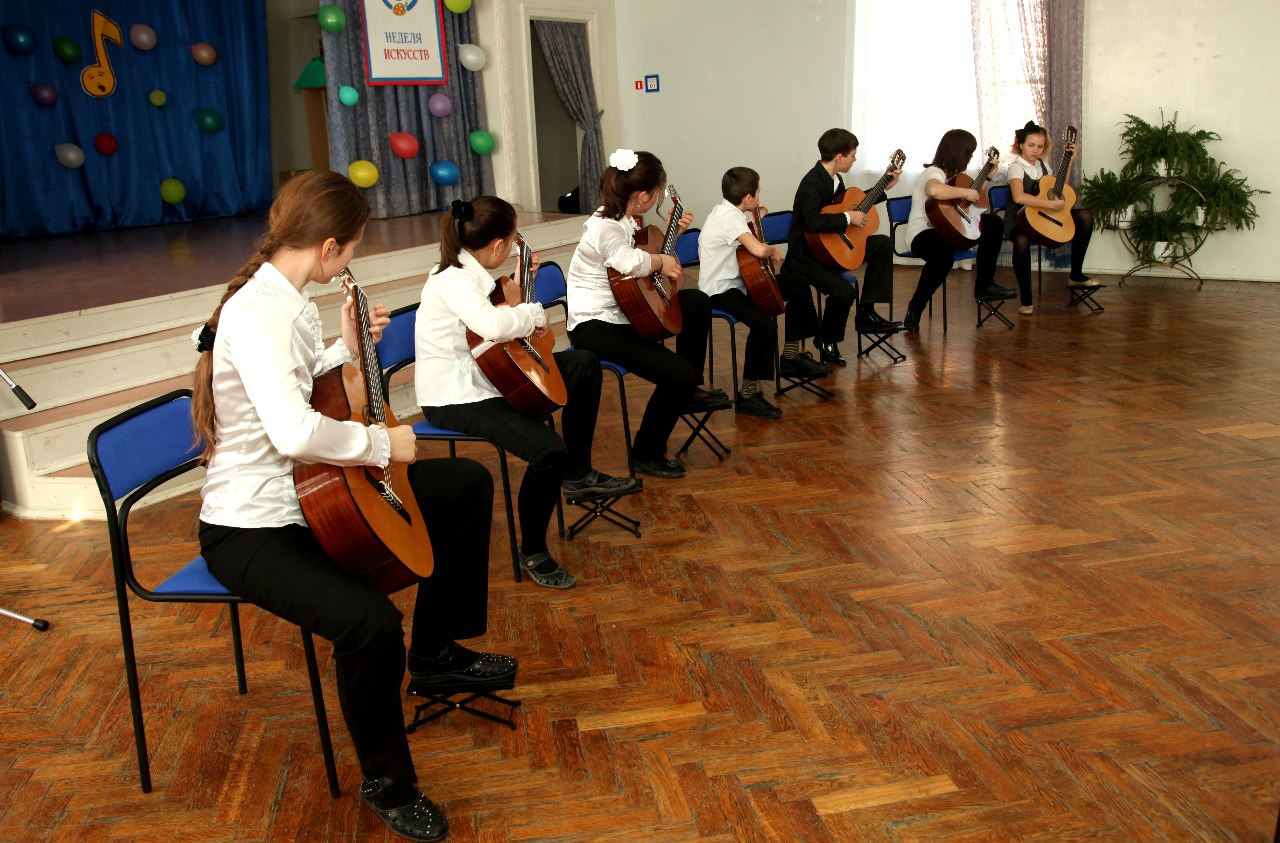 Вокалотерапия
Гитаротерапия
ЗПР –один из симптомов тяжелых нарушений ЦНС.
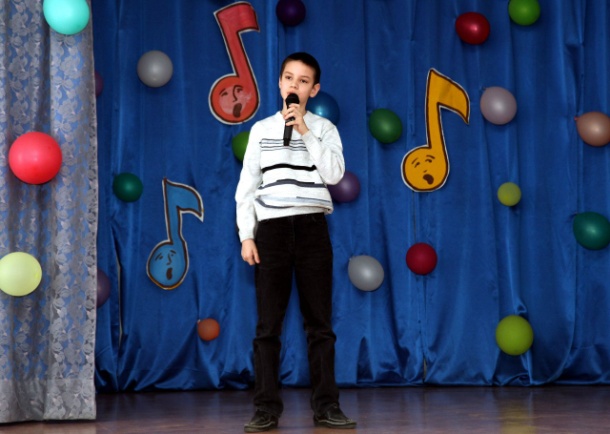 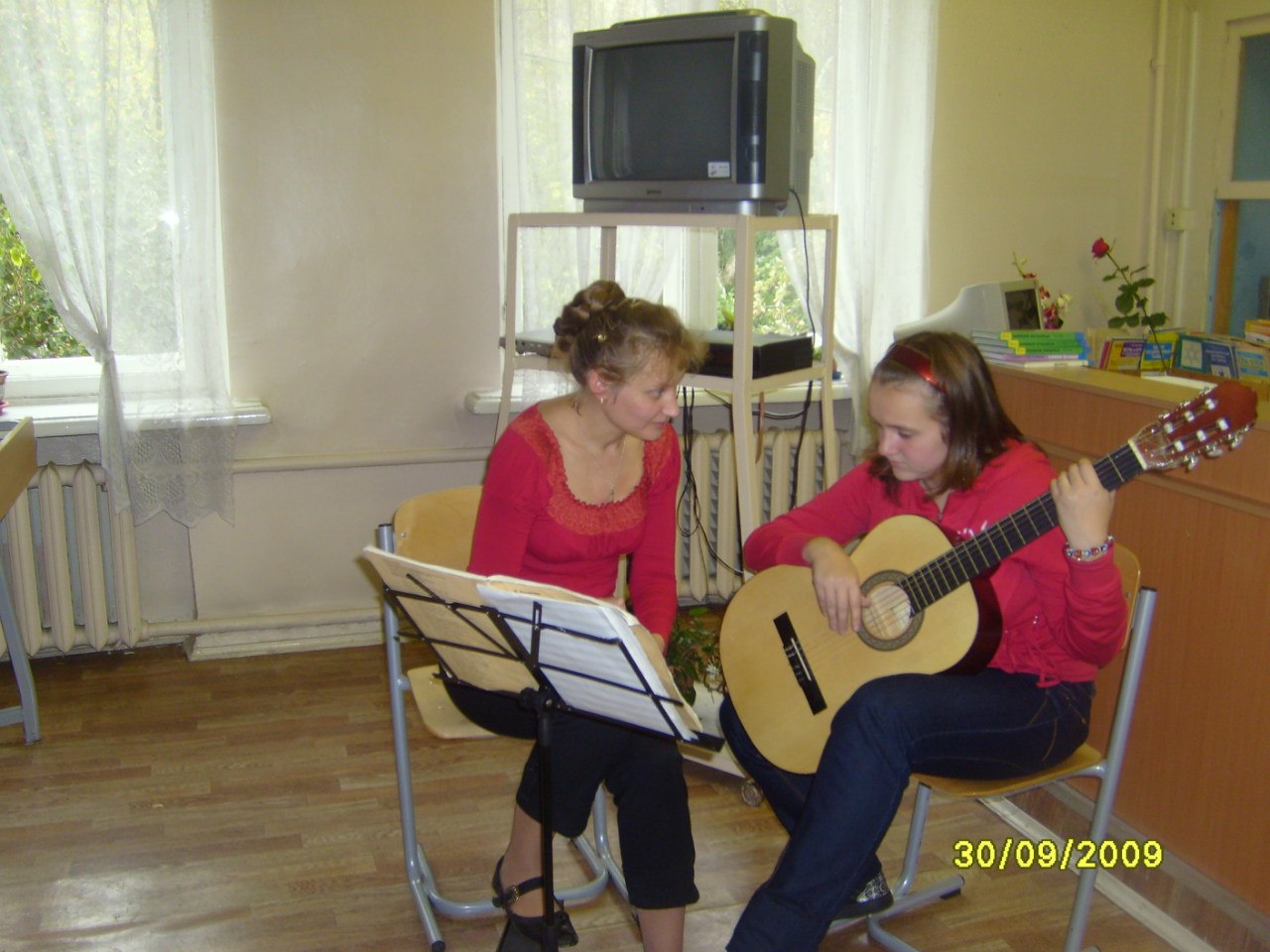 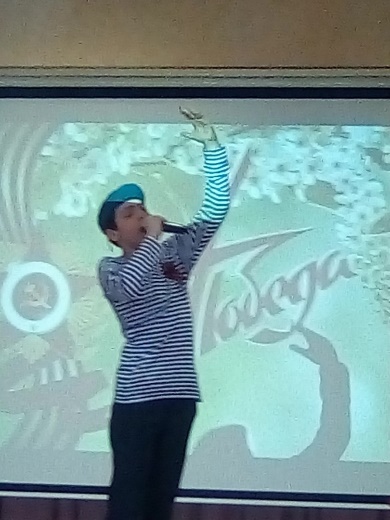 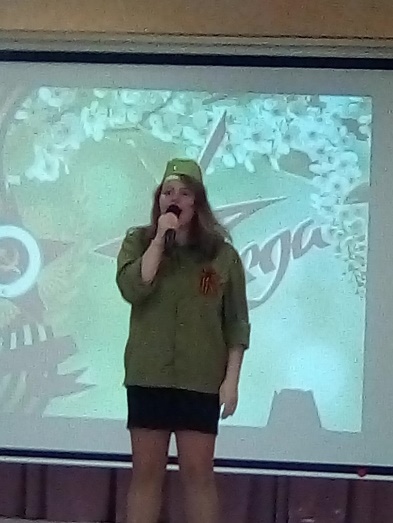 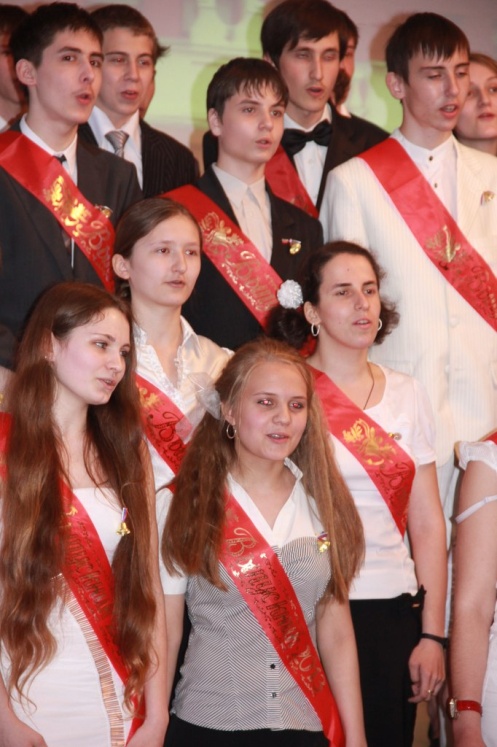 Концертная деятельность
Выездные концерты
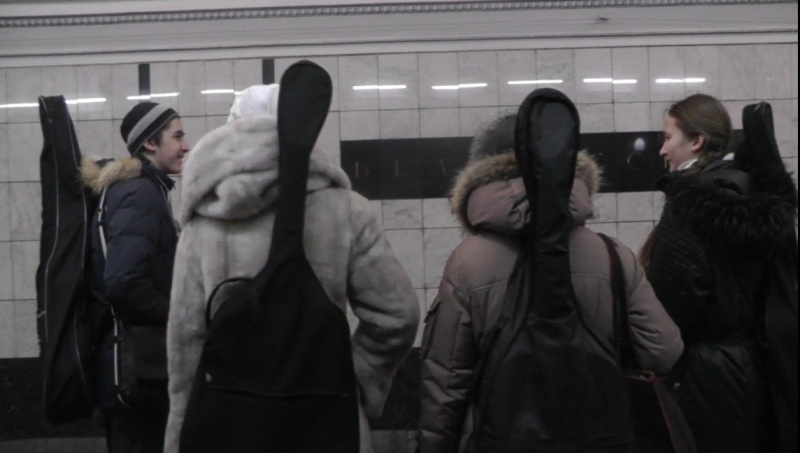 Конкурсы и фестивали
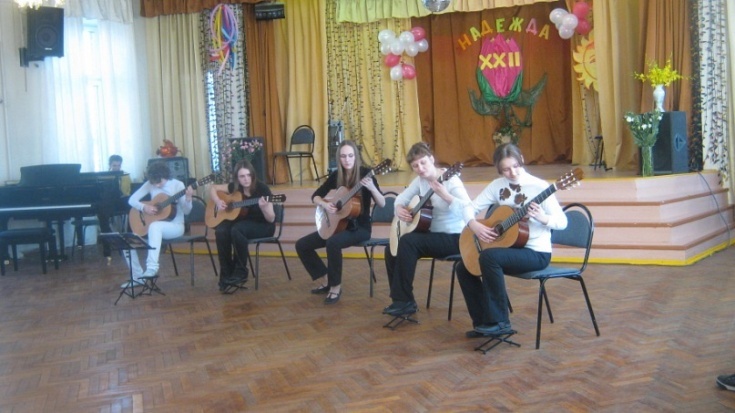 Выступления в школе
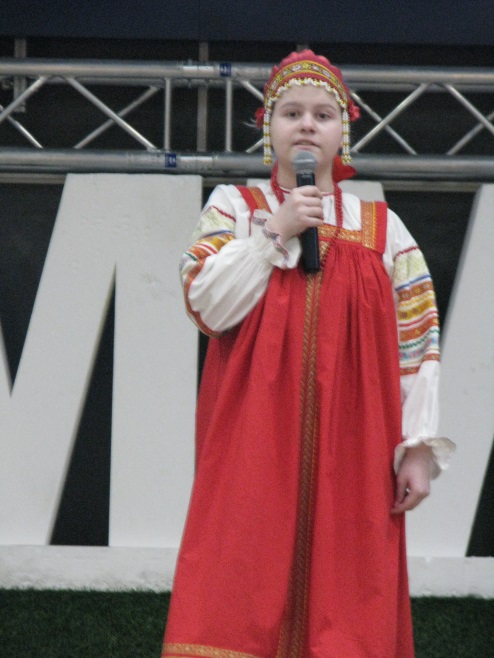 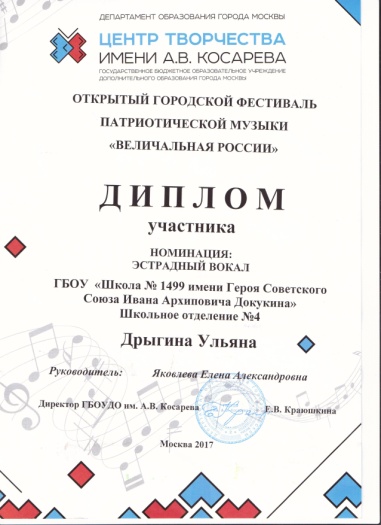 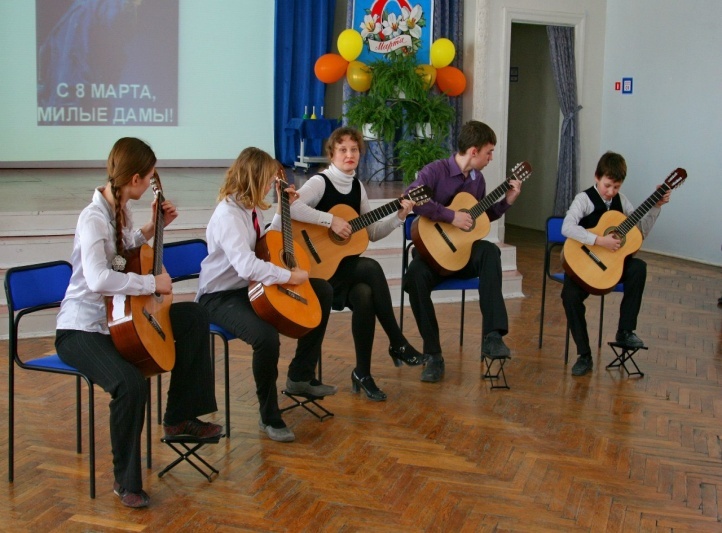 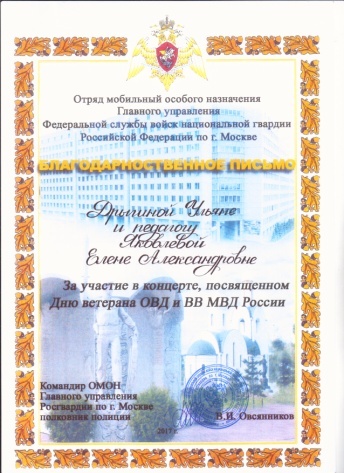 Литературно-музыкальная студия «Лира»
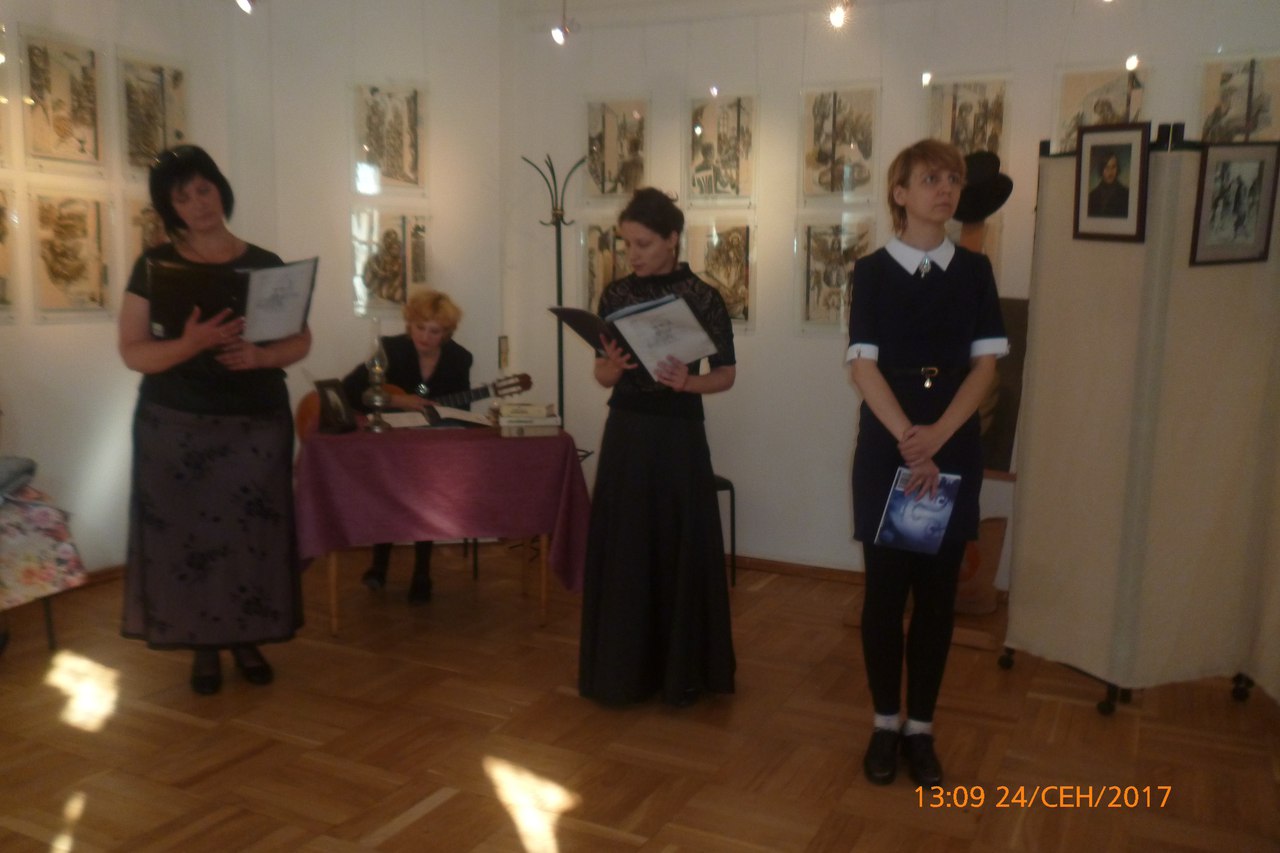 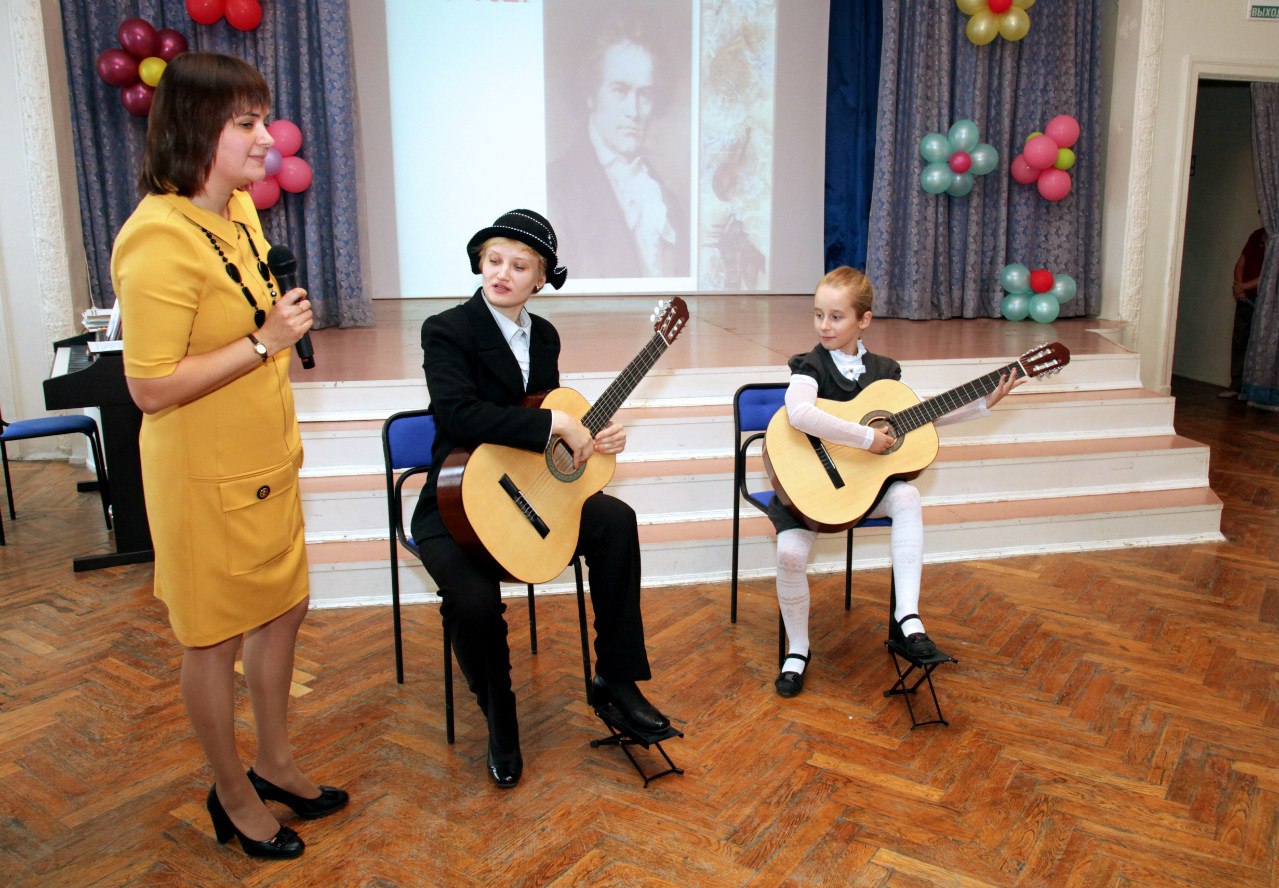 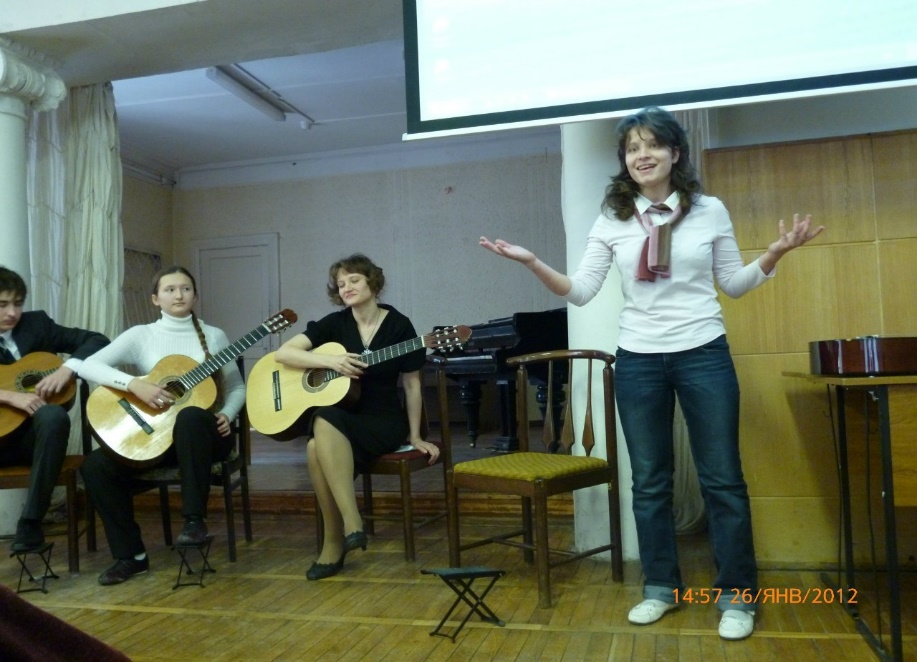 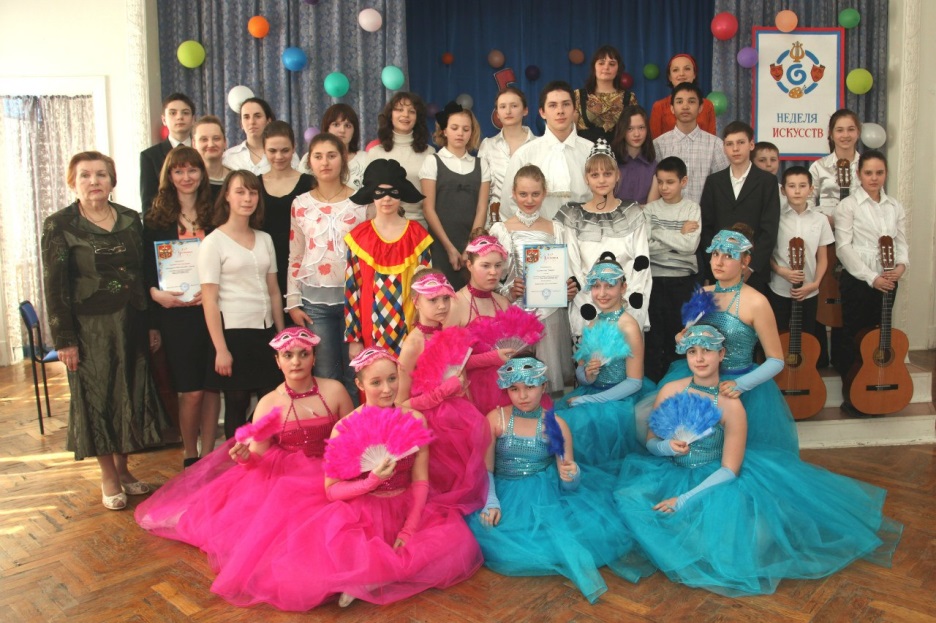 https://vk.com/videos65171858?z=video65171858_162691492%2Fpl_65171858_-2